STORIA GLOBALE
Guido Abbattista

Laurea Magistrale Interateneo in Studi Storici dal Medioevo all’età contemporanea
Anno accademico 2017- 2018
Moodle enrolment key: GLOBHIST
Lezione 3

Geografia e cronologia della Cina
03/03/2018
2
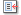 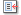 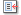 La province della Cina
Province della Cina
Dimensioni comparate
Huang Ho River
Yangtze River
Xun River
Grand canal
The Grand Canal (also known as the Beijing-Hangzhou Grand Canal), a UNESCO World Heritage Site, is the longest canal or artificial river in the world  […]  Starting at Beijing, it passes through Tianjin and the provinces of Hebei, Shandong, Jiangsu and Zhejiang to the city of Hangzhou, linking the Yellow River and Yangtze River. The oldest parts of the canal date back to the 5th century BC, although the various sections were finally combined during the Sui dynasty (581–618 AD).
The total length of the Grand Canal is 1,776 km (1,104 mi).
Storia della Cina: dinastie imperiali e repubblica
Xia (2100-1600 a.C. circa)
Shang (c. 1600-1046 a.C.)
Zhou (1046-256 a.C.)
Periodo degli Stati Combattenti (453-221 a.C.)
Qin (221-206 a.C.)
Han (202 a.C. - 220 d.C.)
Three Kingdoms (220-280 d. C.)
Jìn (265–420 d.C.)
Dinastie del Nord e del Sud (420-589 d. C.)
Suí (581-618 d. C.)
Tang (618-907 d.C.)
Cinque dinastie e dieci regni (907-979. C.)
Song (979-1279)
Yuan (Mongoli, 1279-1368)
Ming (1368 -1644)
Qing (Manchu, 1644-1911)
Repubblica di Cina (1912-1949)
Repubblica Popolare Cinese (1949-corrente)
03/03/2018
12
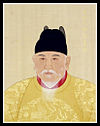 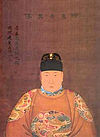 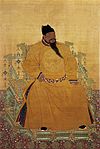 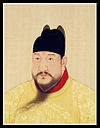 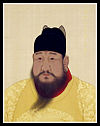 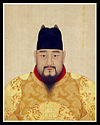 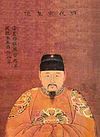 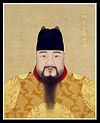 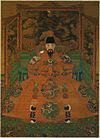 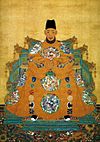 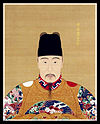 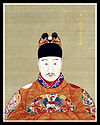 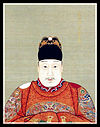 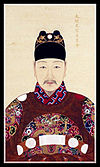 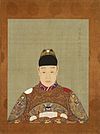 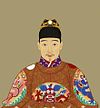 Imperatori della dinastia Ming
Imperatori della dinastia Qing